Санкт -Петербург
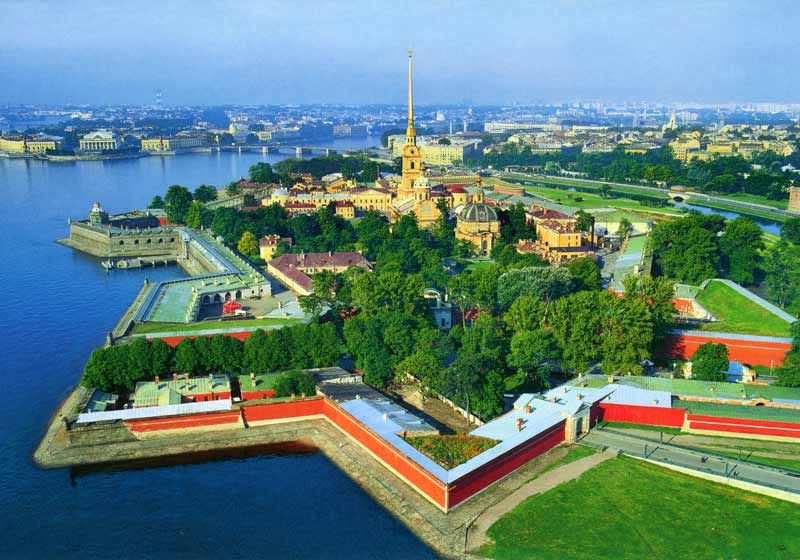 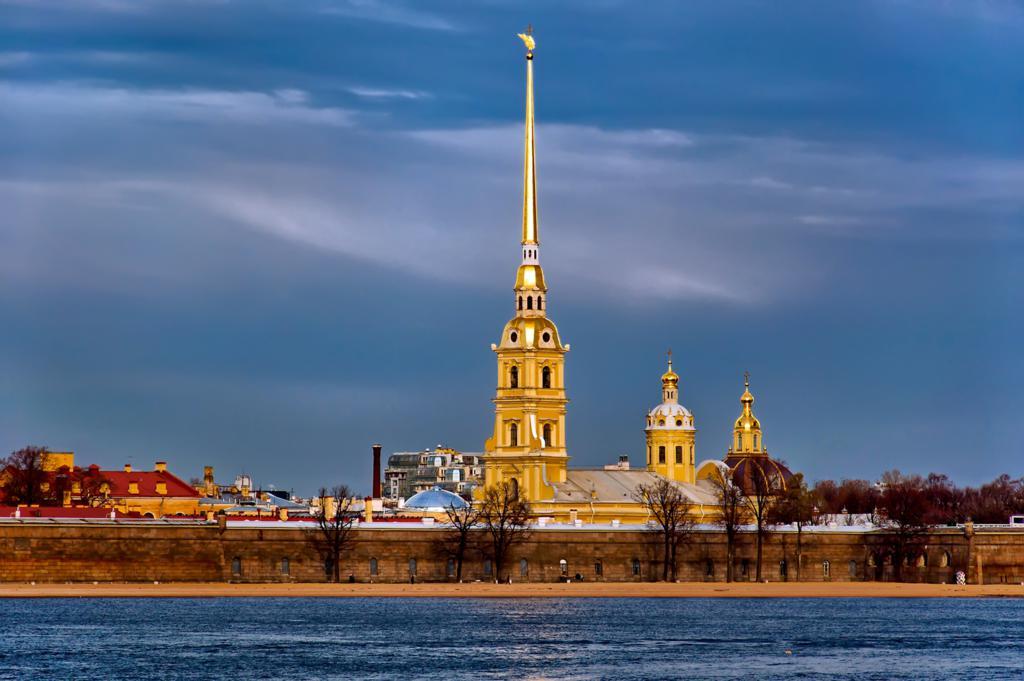 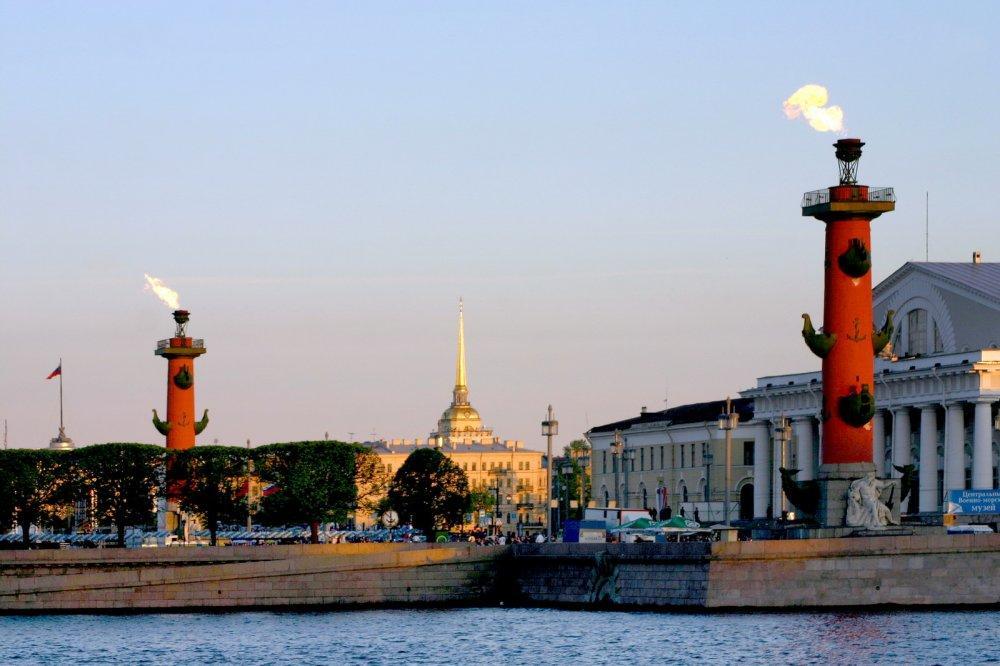 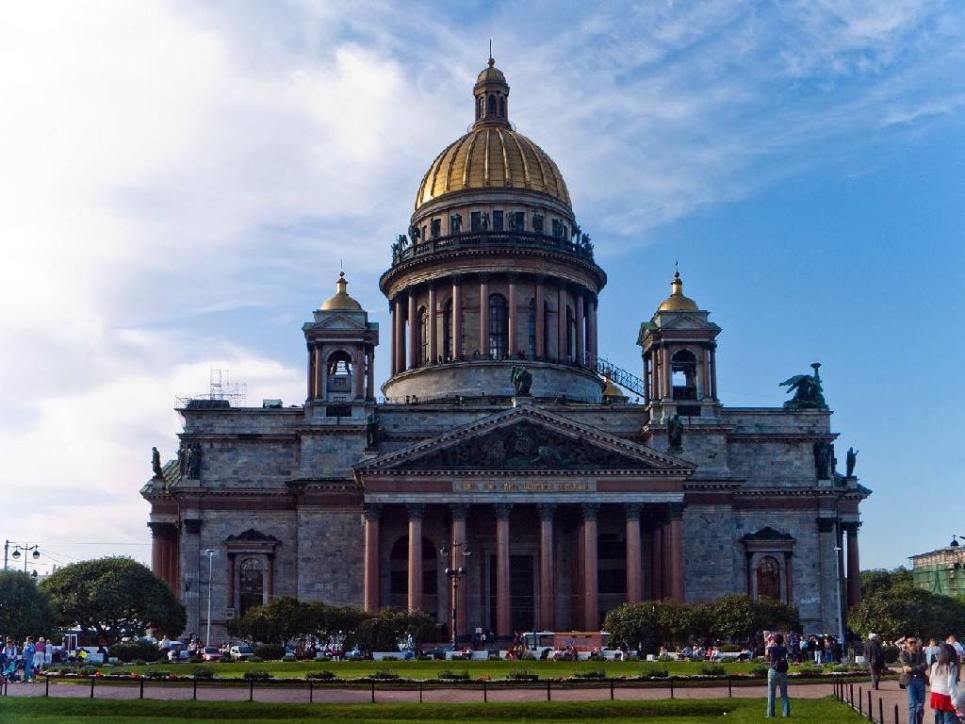 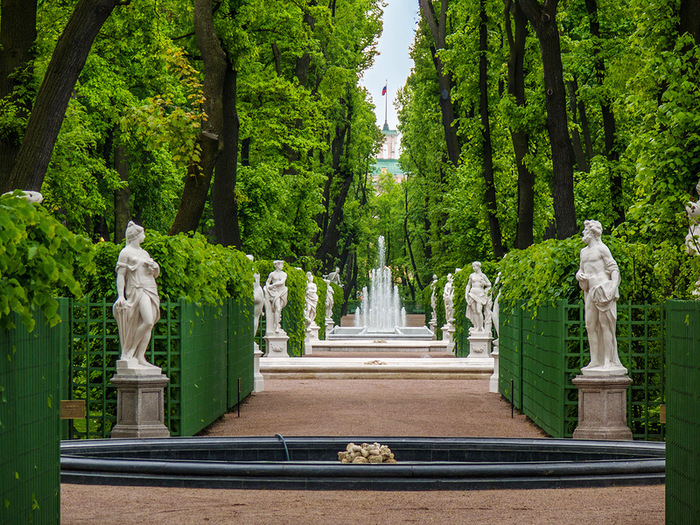 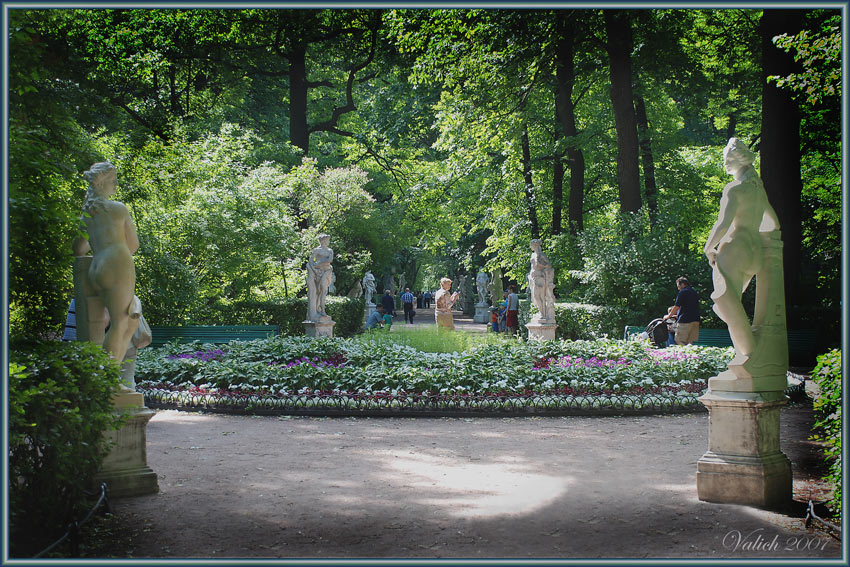 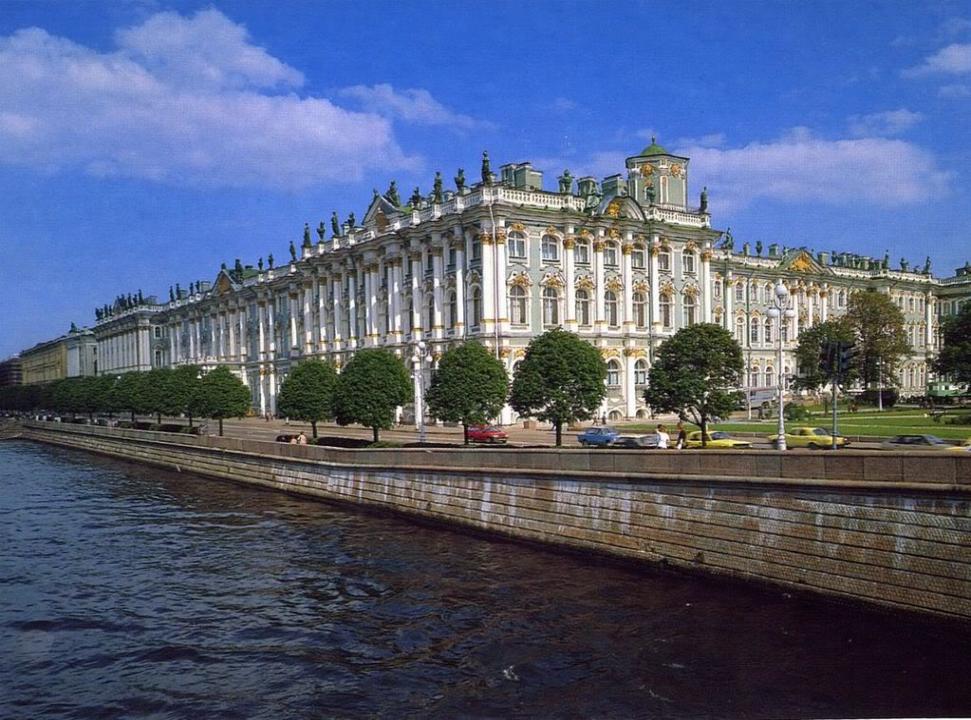 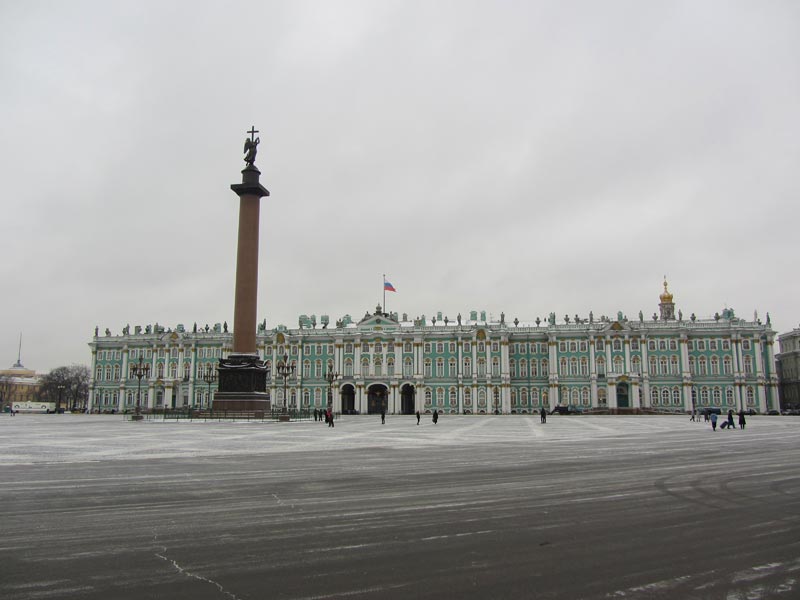 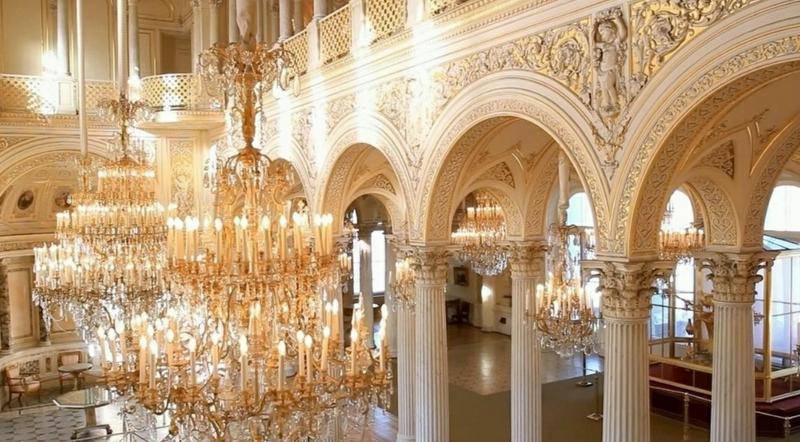 Эрмитаж
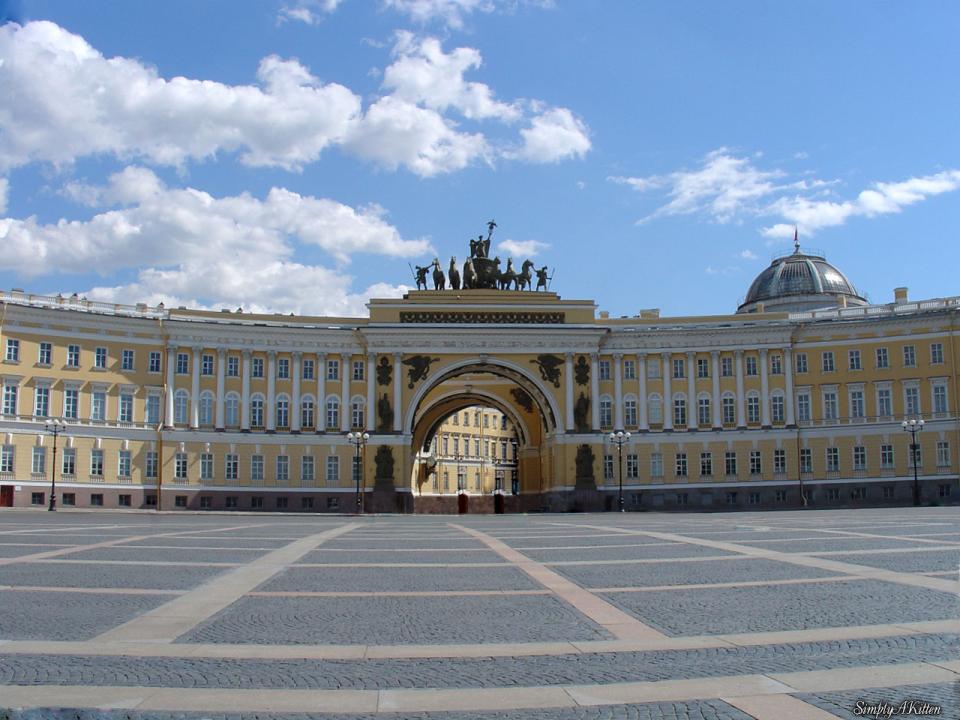 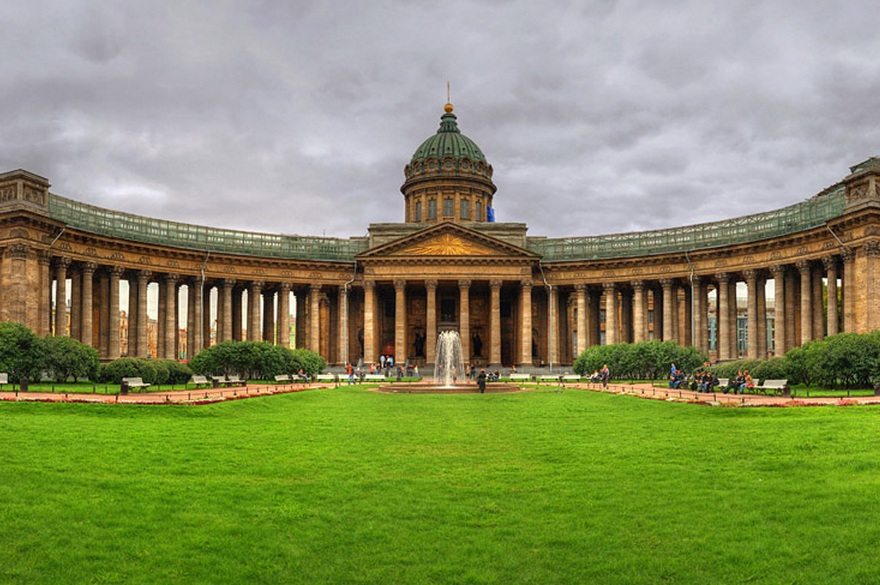 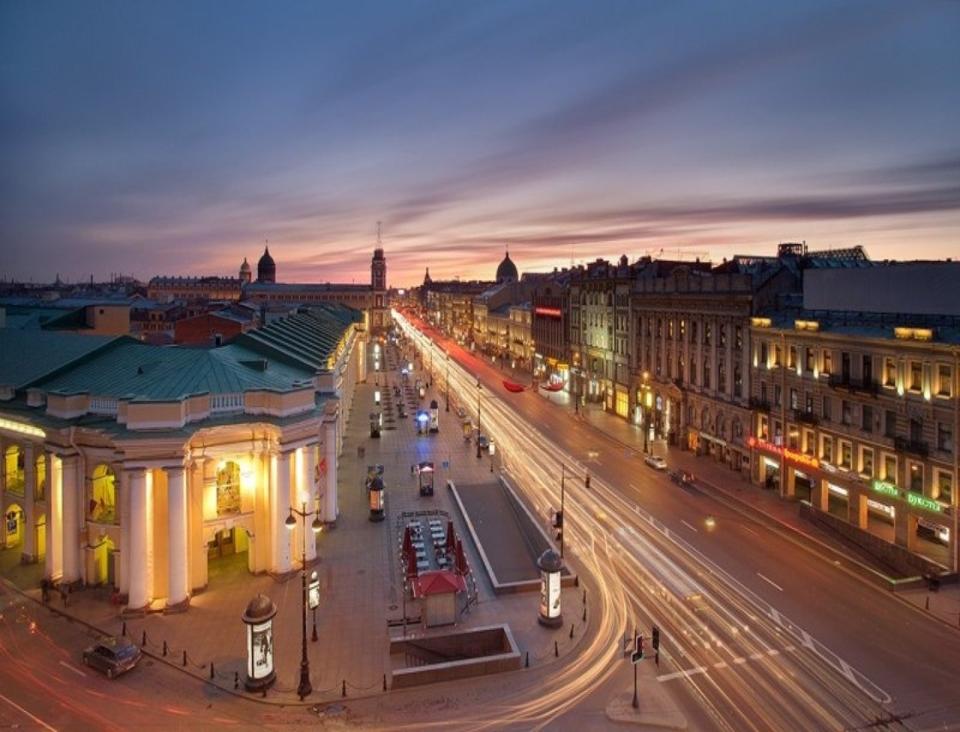 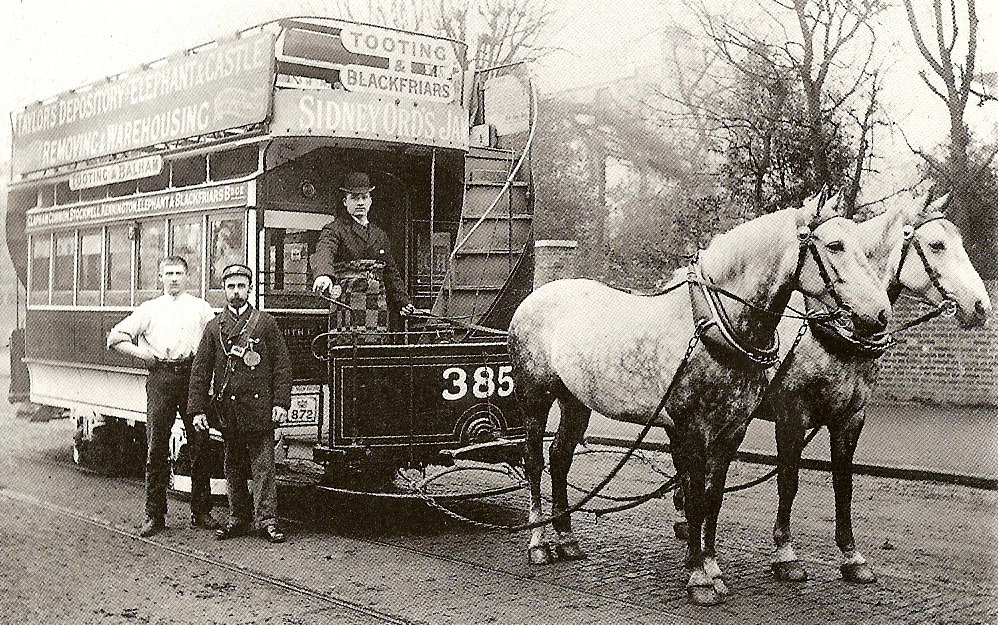 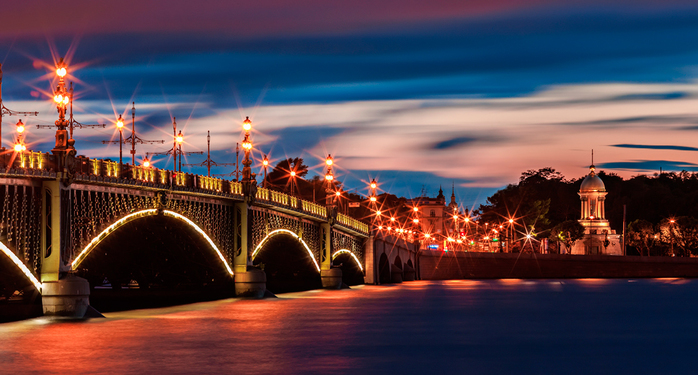 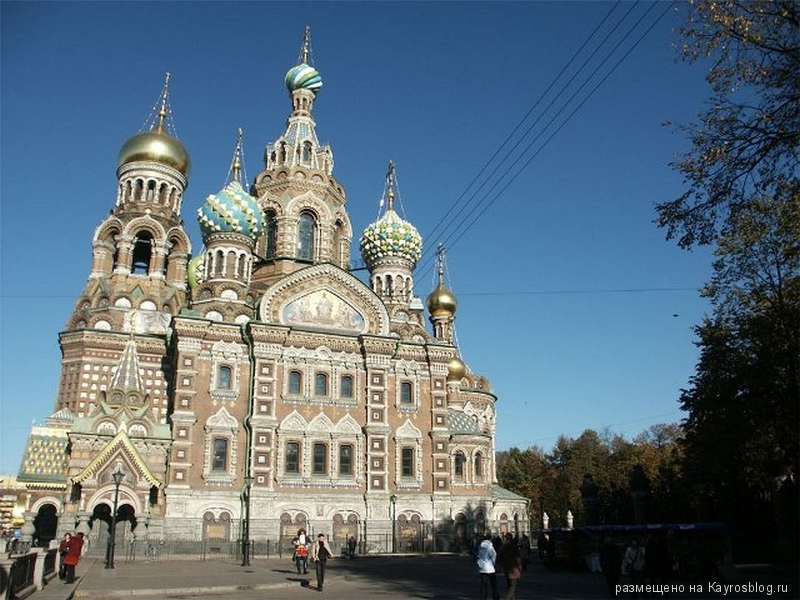 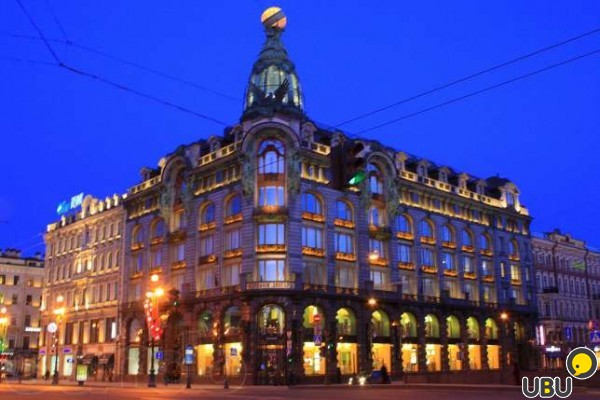